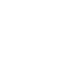 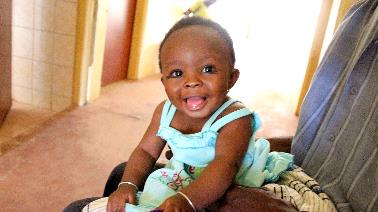 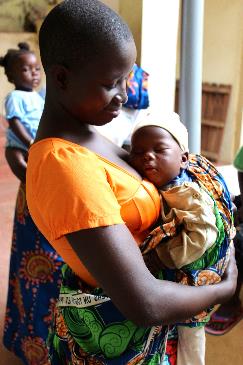 Featured program for November 2015
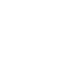 Hope Through Health
Maternal and Child Healthcare
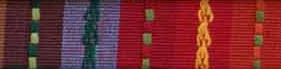 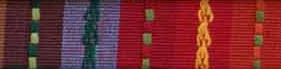 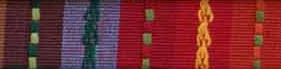 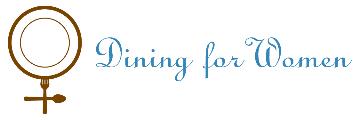 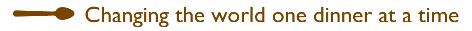 Introducing Hope Through Health
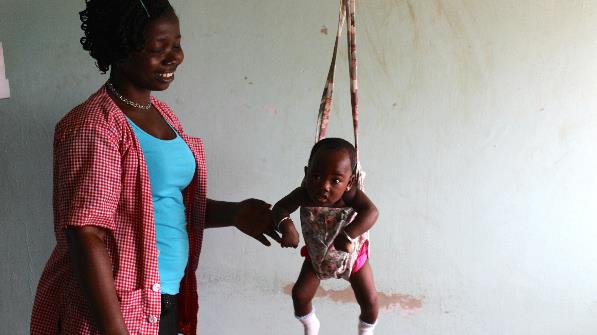 Hope Through Health believes that everyone deserves access to high quality healthcare, regardless of the latitude and longitude of their birthplace. The organization delivers effective, efficient, community-based healthcare in neglected settings like Togo, West Africa.
November 2015
Where in the world?
The project is located in the Kozah District of northern Togo.
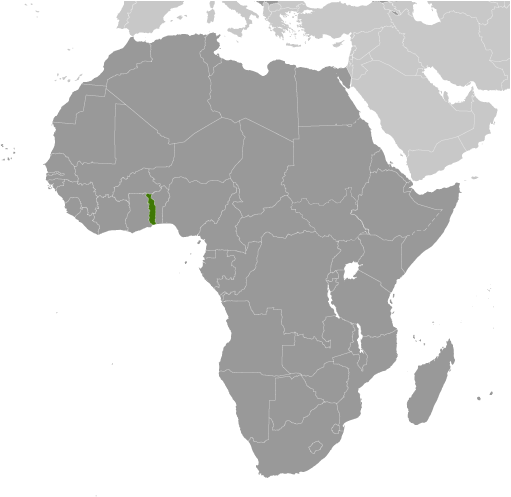 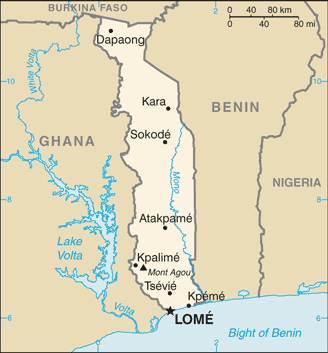 November 2015
What are we supporting?
The DFW grant of $50,000 will be used to empower 25 female Community Health Workers (CHWs) to provide maternal and child healthcare to 3,500 pregnant women and children under age 5 .
The goal of the project is to reduce maternal and child morbidity and mortality. This project has  three objectives:
Increasing access to care, by bringing care into the home
Improving the timeliness of care, by active CHW case finding, immediate provision of basic care and creating a rapid referral network for care requiring clinic-based services 
Ensuring the quality of care, by effectively training, equipping and supervising CHWs and public health center support staff.
November 2015
Life Challenges Togo Women
Togo suffers some of the worst health indicators in Sub-Saharan Africa. The under-five mortality rate is 96 per 1,000 and the infant mortality rate is 62 per 1,000. The maternal mortality rate is almost 300 per 100,000.
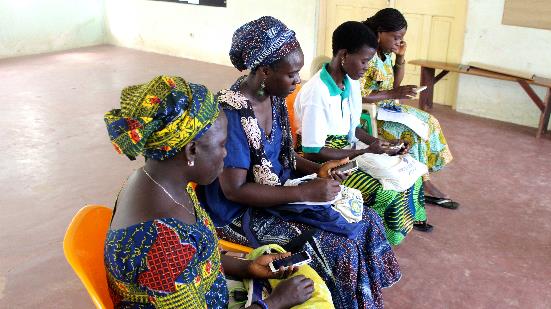 Community Health Workers receive training on CommCare, a mobile health application that allows them to  conduct home visits effectively and efficiently.
Only 60 percent of births that occur in Togo are facility-based. Among children, three preventable diseases – malaria, diarrhea and pneumonia – contribute to 47 percent of under-five mortality, with malaria alone contributing to 26 percent of deaths. Togo has just one physician per 20,000 people.
November 2015
The BudgetHow Dining for Women’s grant of $50,000 will be used
* From Segal Family Foundation and a private donor
November 2015
6
About the Organization
Hope Through Health (HTH) was created in 2004 by US Peace Corps Volunteers, Kevin Fiori Jr. and Dr. Peter Davenport, in collaboration with a community-based association of people living with HIV/AIDS, called Association Espoir pour Demain (AED Lidaw). 
Since then, the organizations have collaborated to build a community-led model that in 2014 provided comprehensive healthcare services to 1,712 adults and 167 children living with HIV/AIDS and employed more than 50 community members across five health center sites in northern Togo. HTH’s model for HIV/AIDS care is more than a medical program – it is a local response to the pandemic initiated, implemented and sustained by HIV-positive individuals living in extreme poverty.
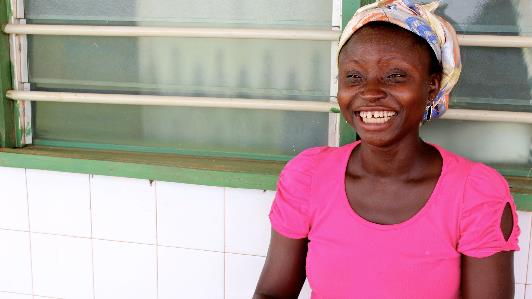 November 2015
Share Your Thoughts
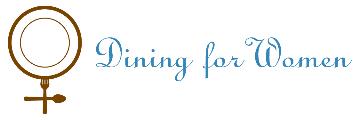 How do you think this model of care will increase access to healthcare in this underserved region?
How do you think the use of CHWs will increase trust in the healthcare system?
What do you think the long-term impact of this project could be?
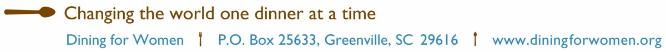 January 2015